المحافظة على البيئة واستخدام مواردها باعتدال.
اعداد الطالبات : نايا تادرس سيلينا حدادين ونور نصار 
الصف السادس د
team
البيئة: هي كل ما يحيط بالإنسان من ماء وهواء ويابسة وفضاء خارجي،
 وكل ما تحتويه من جماد ونبات وحيوان .
كيف نحافظ عليها؟
٢
١
العمل على استخدام أسمدة عضوية في الزراعة حتى تكون بديل دائم عن الأسمدة الكيماوية.
العمل على تكثيف زراعة الأشجار والتوعية والاهتمام بالتشجير أمام المنازل وفي كل الطرق.‎
ترشيد استهلاك المياه وعدم إهدارها والمحافظة عليها وعدم تلويثها.
٣
الموارد الطبيعية .
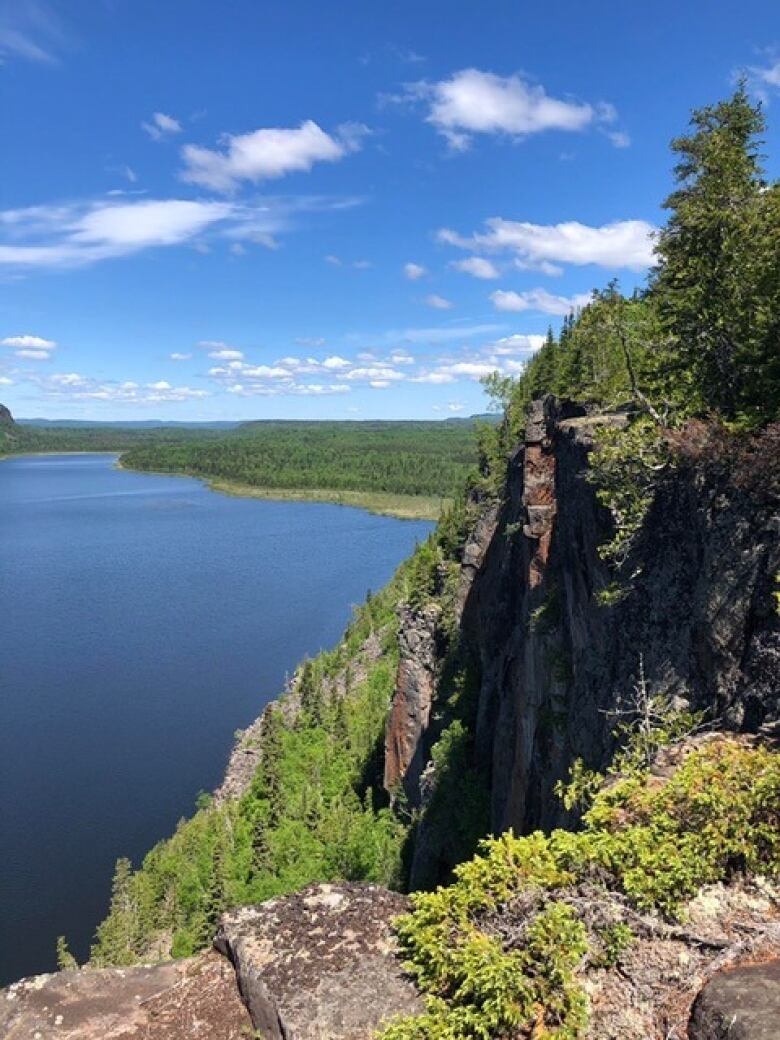 تشمل المياه والهواء، والتربة، والصخور، والمعادن . نحصل على موارد البيئة الممثلة بالصخور والمعادن من باطن الأرض.
ما هي انواع التلوث ؟
١. تلوث المياه.

٢. تلوث الهواء.
.
٣. تلوث التربة.
كيف نحمي الكائنات الحية؟
١. التعرف على الأنواع المهددة بالانقراض بالقرب منا .
٢. زيارة المحميات والمنتزهات الطبيعية للحيوانات المهددة       بالانقراض لدعمها وزيادة الوعي . 
٣.  عدم استخدام المبيدات الحشرية والنباتية.
كيف يمكن للإنسان ان يحمي البيئة و يساعدها ؟
الحفاظ على الموارد الطبيعية و تقليل الهدر .
الحفاظ على حديقتك أو مساحتك الخضراء خالية من 
	المواد الكيميائية.    
عدم شراء المواد البلاستيكية ذات الاستخدام الواحد.
إعادة الاستخدام وإعادة التدوير  
تسوق محليًا ، تسوق عضويًا.  
التقليل من البصمة الكربونية.
كيف يمكننا حل مشكلة التخلص من النفايات؟
استخدام العبوات البلاستيكية والزجاجات والحاويات من المنتجات التي يعاد استخدامه.
شراء الملابس والأدوات المنزلية المستعملة.
إصلاح العناصر المكسورة بدلاً من استبدالها.
ما هو اسوأ انواع التلوث؟
جميع الانواع سيئة لكن الآثار الصحية لتلوث الهواء خطيرة – حيث أن ثلث الوفيات ناجمة عن سرطان الرئة وأمراض القلب وكلها بسبب تلوث الهواء.
.
رابط الاستبانة
https://docs.google.com/forms/d/e/1FAIpQLSfYoNSa05eblcrFSfWNa1Eg43drGmri_r6jlWjL56uxYGIgZg/viewform?usp=sf_link
ملف نتائج الاستبانة مرفقة
نتائج الاستبانة
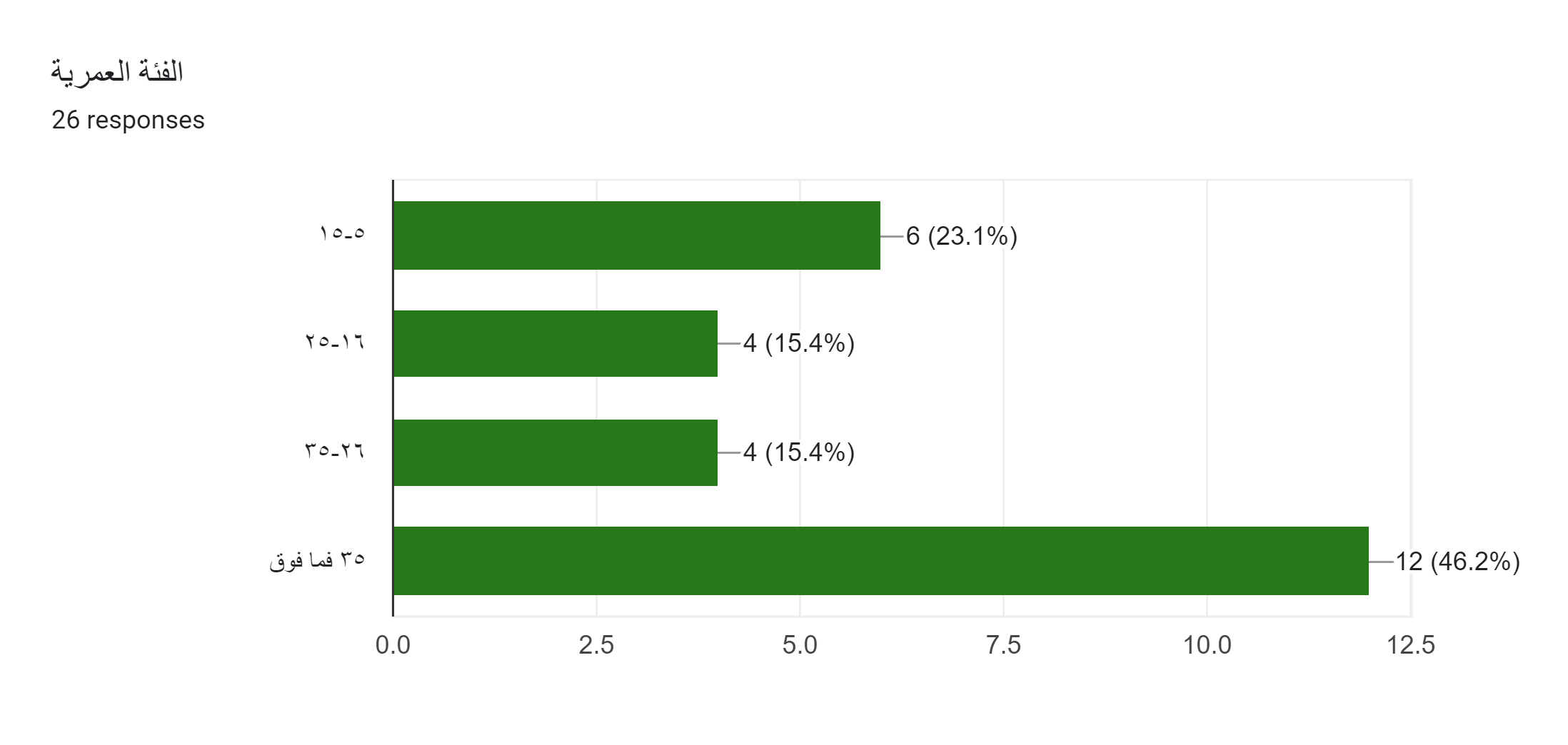 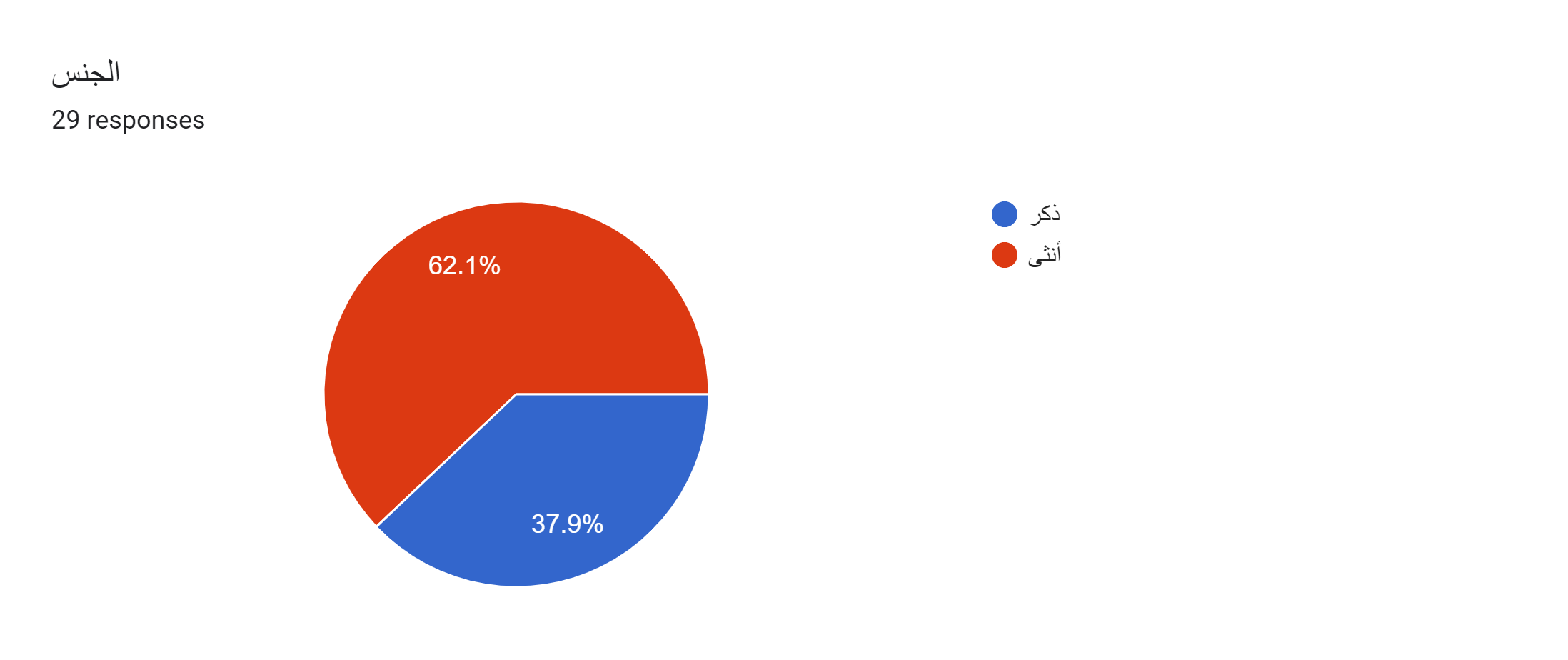 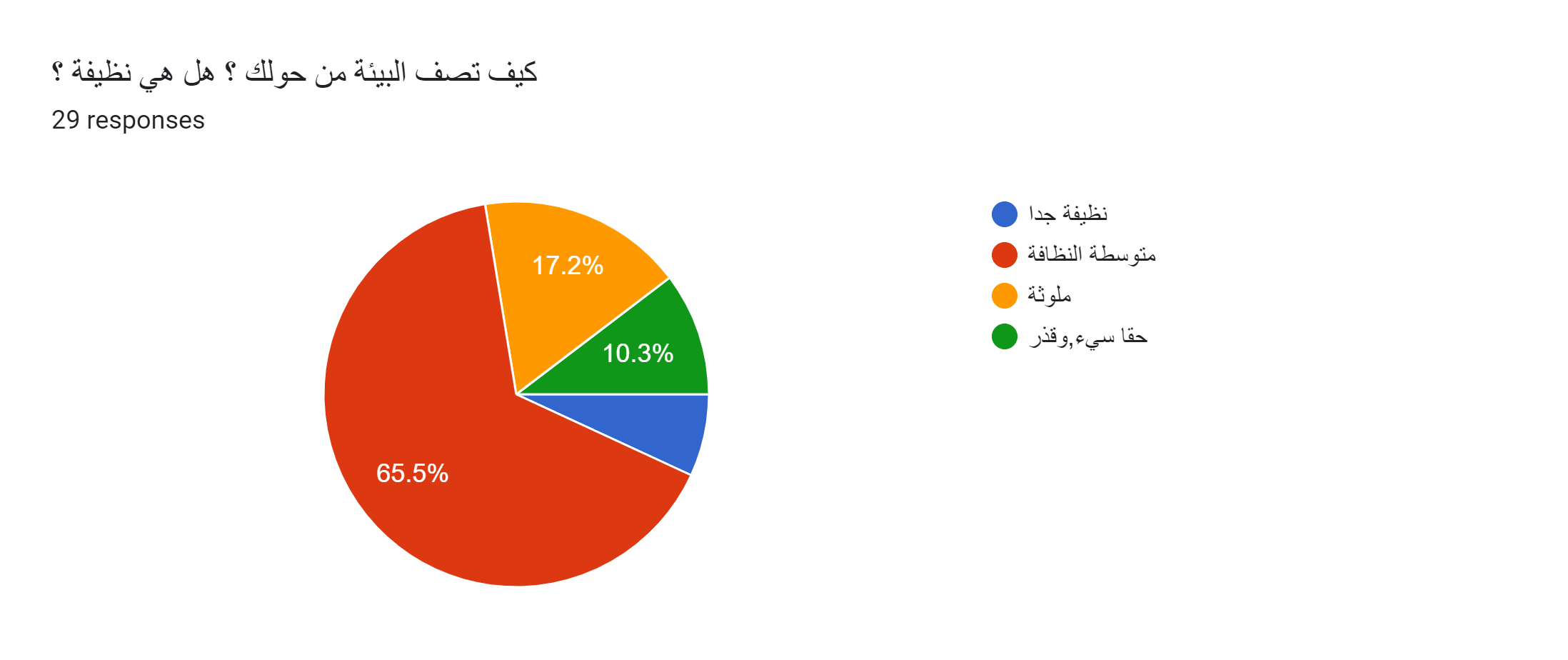 نتائج الاستبانة
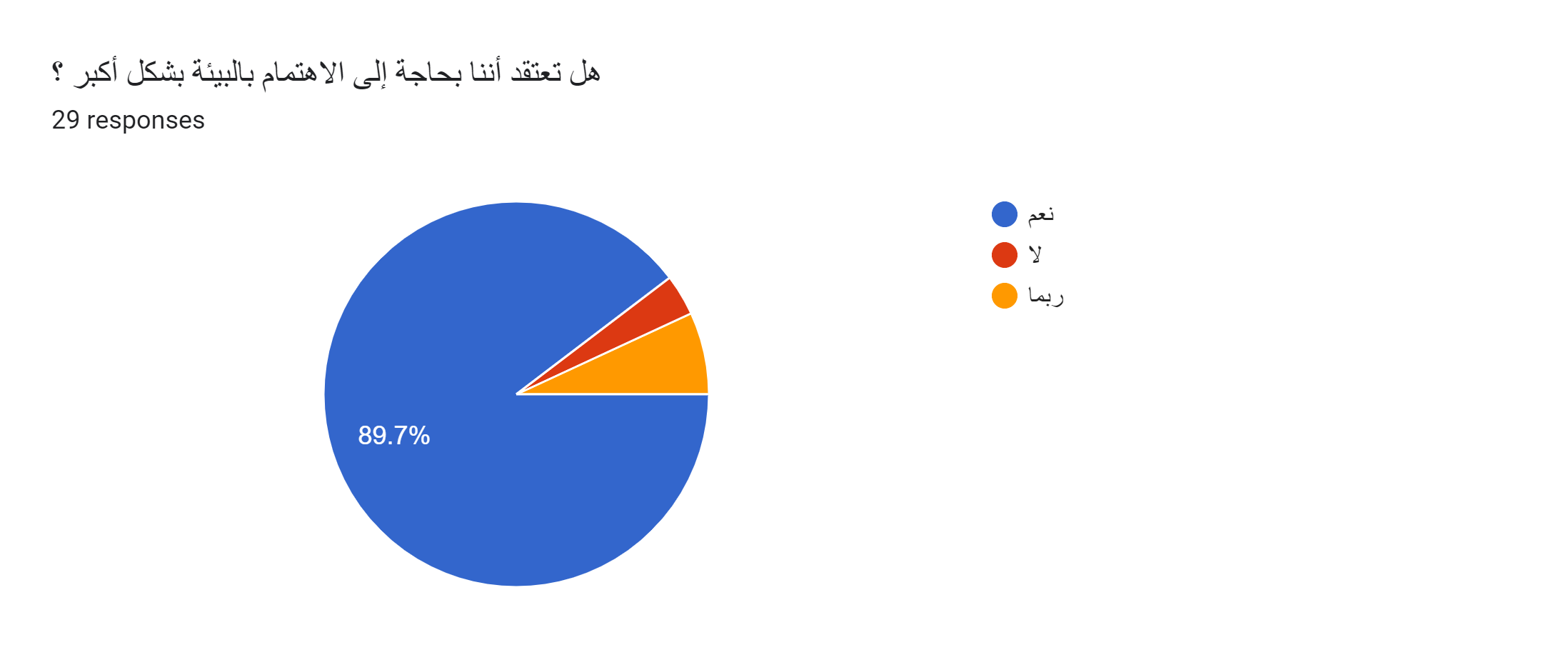 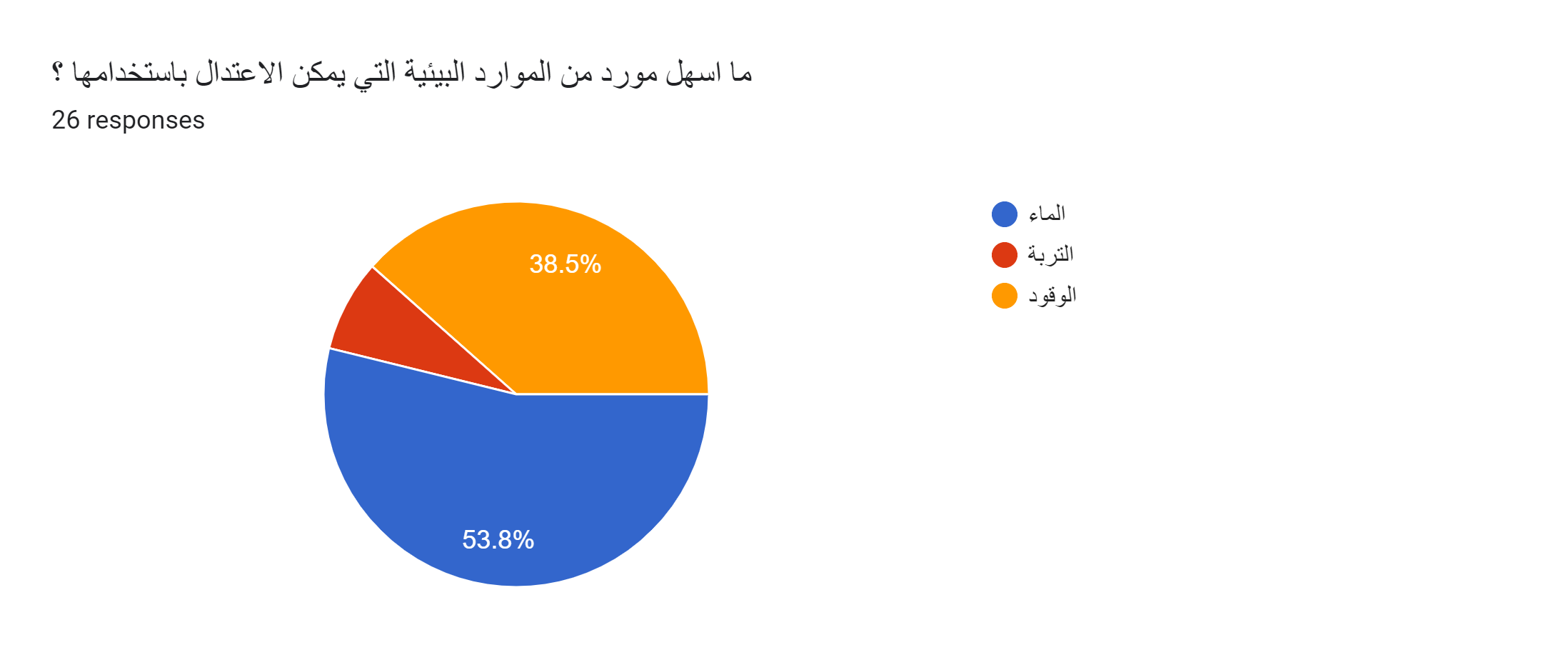 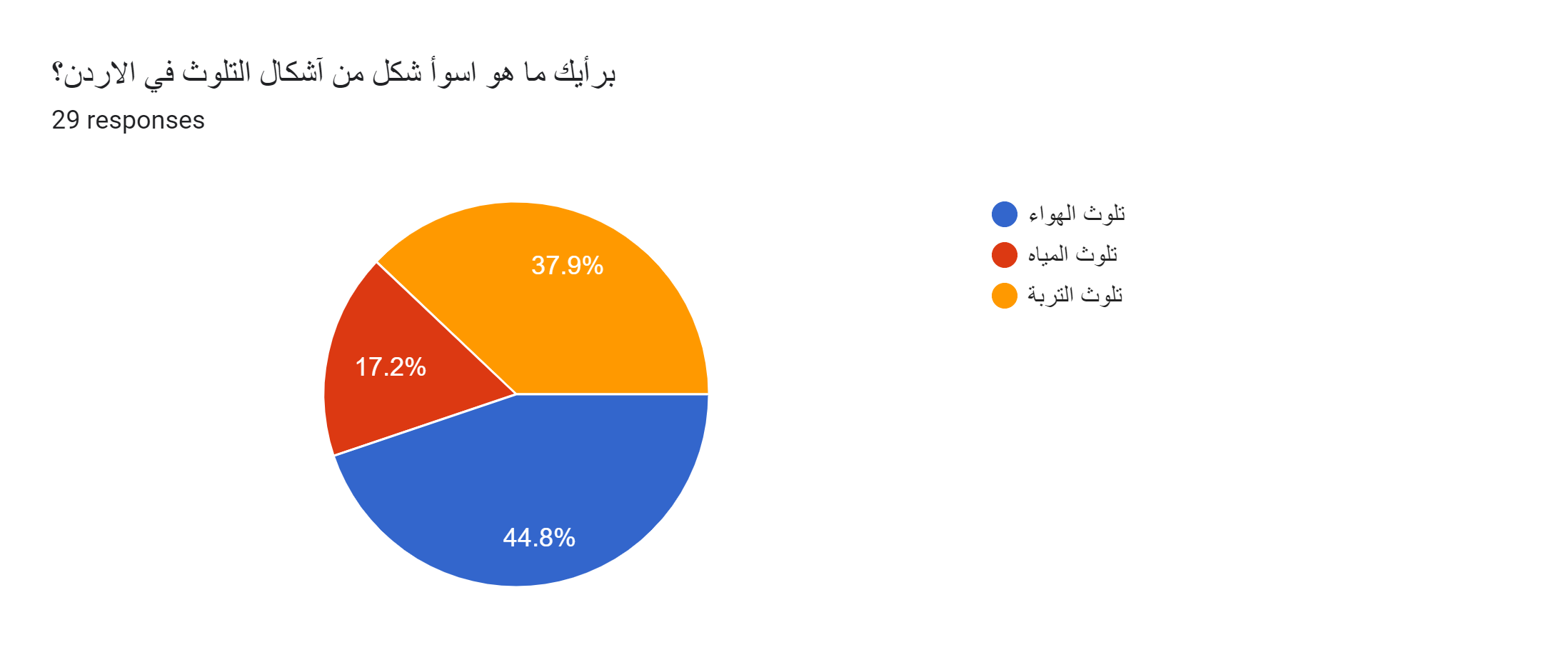 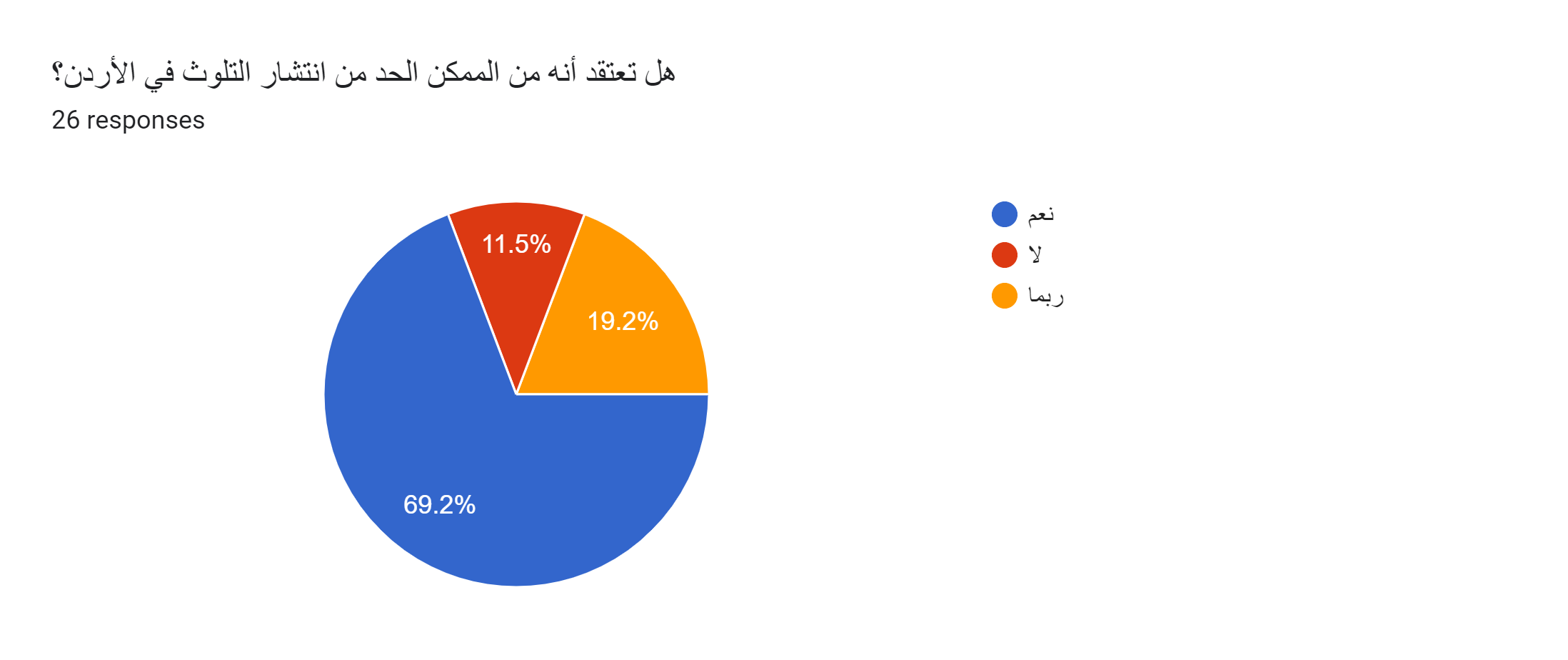 المصادر المستخدمة.
https://ncm.gov.sa/Ar/Environment/EnvironmentSector/Pages/default.aspx 

https://archive.unescwa.org/ar/our-work

https://share.america.gov/ar
شكراً جزيلاً لكم على الاستماع ونأمل أن تكونوا قد وجدتموه مفيداً.